GROUPE 7
LA SPHÈRE
PROBLÈME/QUESTION
La présence des mendiants sur la ligne médiane au feu rouge pouvant entrainer une collision avec les automobilistes

Quelle solution efficace pourrait empêcher les mendiants de circuler sur la ligne médiane ?
SOLUTION PROPOSÉE
Des boules en acier inoxydables supportées par des tiges en béton placées parallèlement tout au long de la ligne médiane 

Espacement entre les boules ne permettant pas le déplacement
REPRÉSENTATION ET DÉTAILS
Taille des boules et tiges :  varie en fonction de la largeur de la ligne médiane

Dimension du prototype présenté :
	- Diamètre de la boule : 22cm
	- Diamètre de la tige : 7cm 
	- Hauteur de la tige : 25cm
COÛTS
Acier inoxydable :
Prix approximatif d’une boule en acier préfabriqué : 90$
Béton :
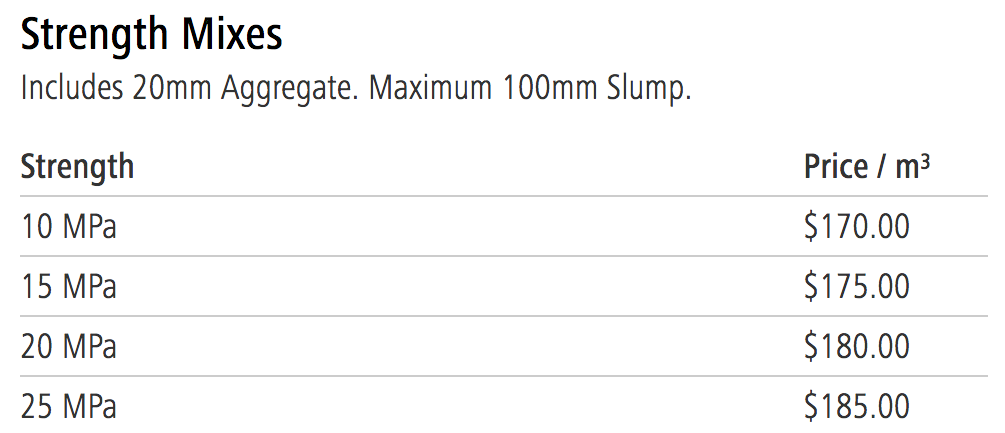 Prix approximatif d’une tige en béton : 17.80$
MATÉRIAUX
Acier inoxydable pour les boules 

Béton armé pour les tiges
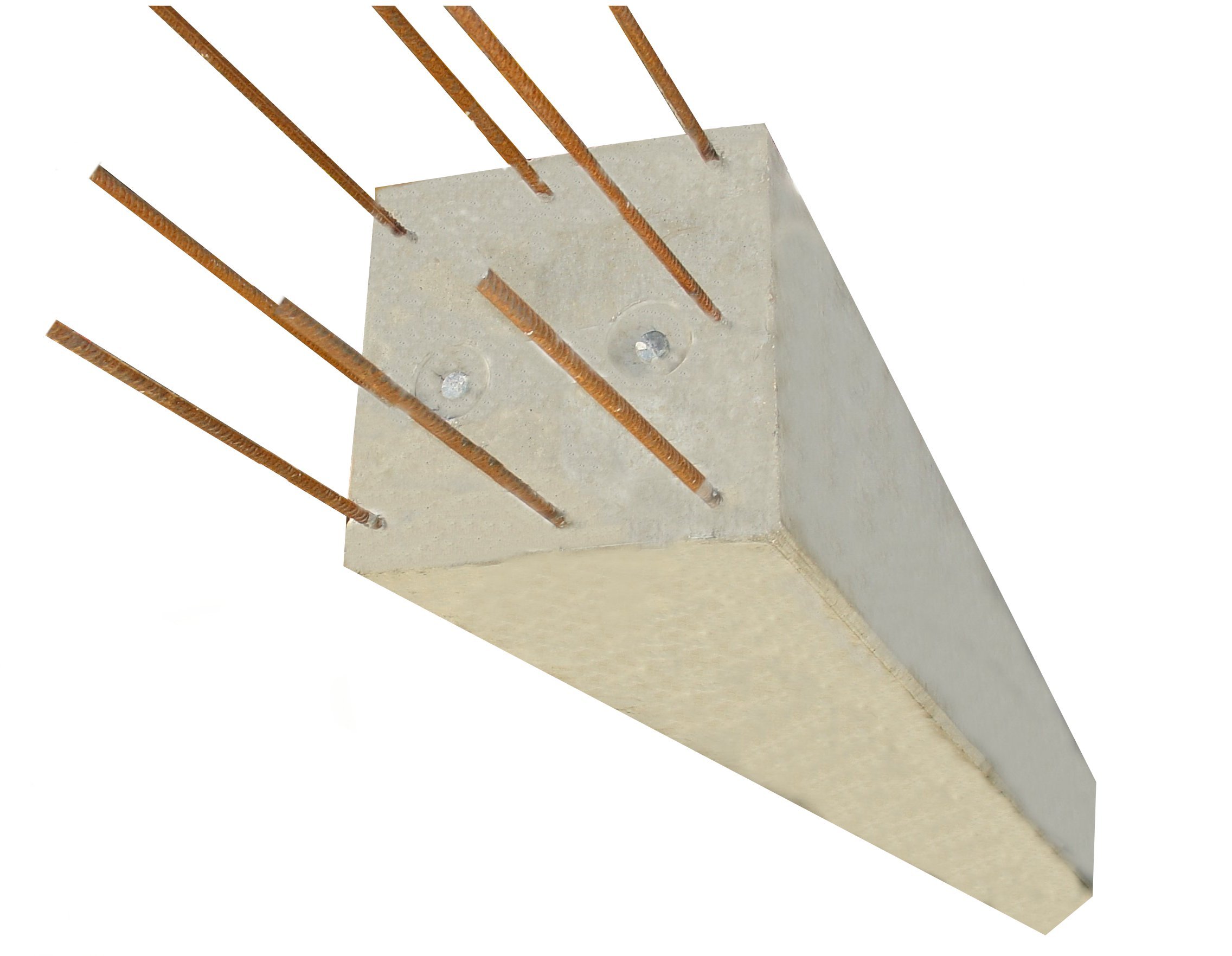 PROCÉDURE
Creuser un fossé rectangulaires
 
Installation des barres d’acier
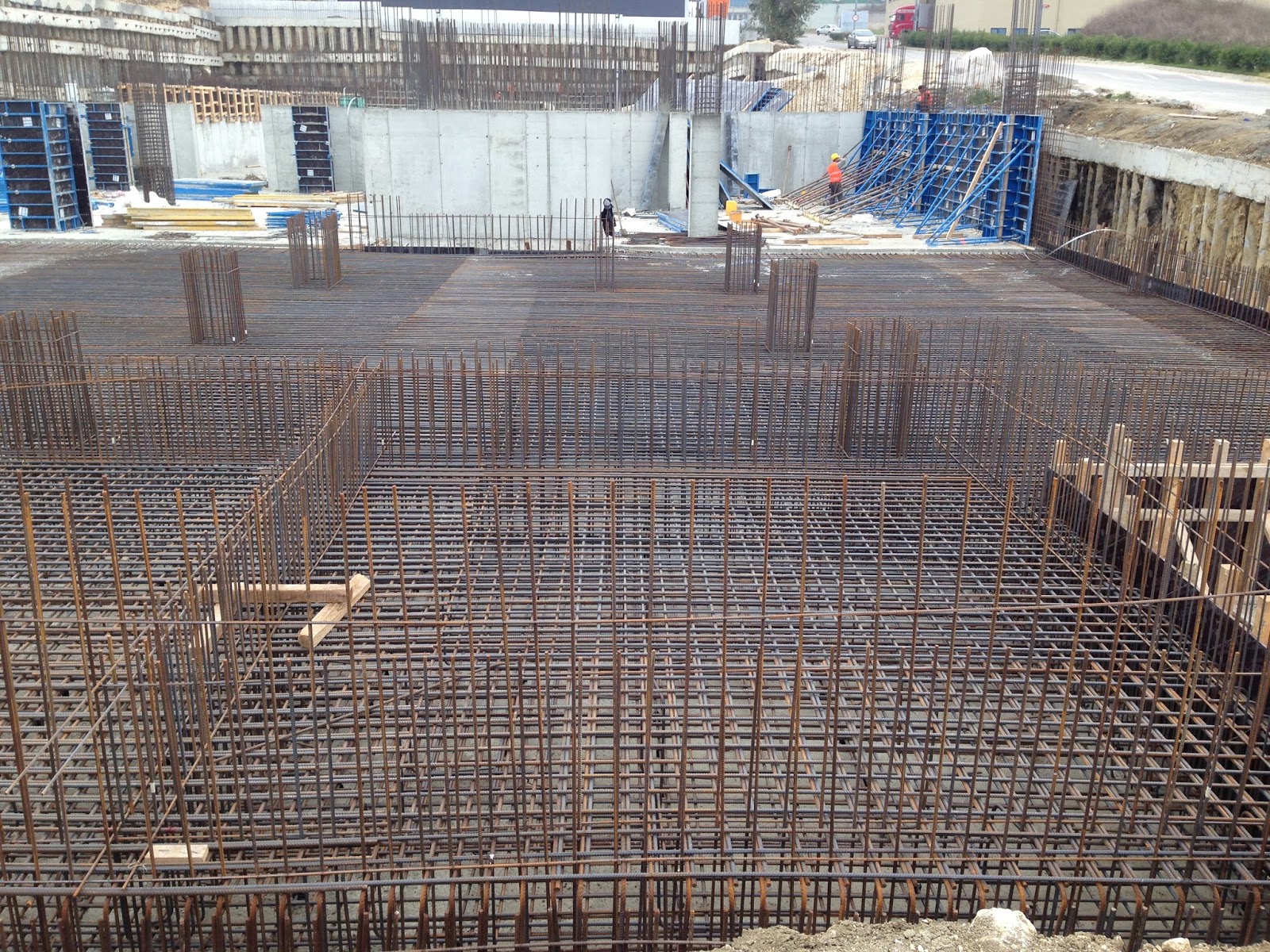 Coulage du béton 

Séchage après implantation au sol (2-3 jours) 

Fixation des boules dans les tiges
CONCLUSION
Empêchement de circulation sur la ligne médiane
 
Résistance aux chocs en cas d’accident 

Mets en valeur l’aspect esthétique de la ville 

Facilité de réalisation et dépenses négligeables
RÉFÉRENCES
Inspirer d’un modèle déjà mis en place (corniche de Casablanca)
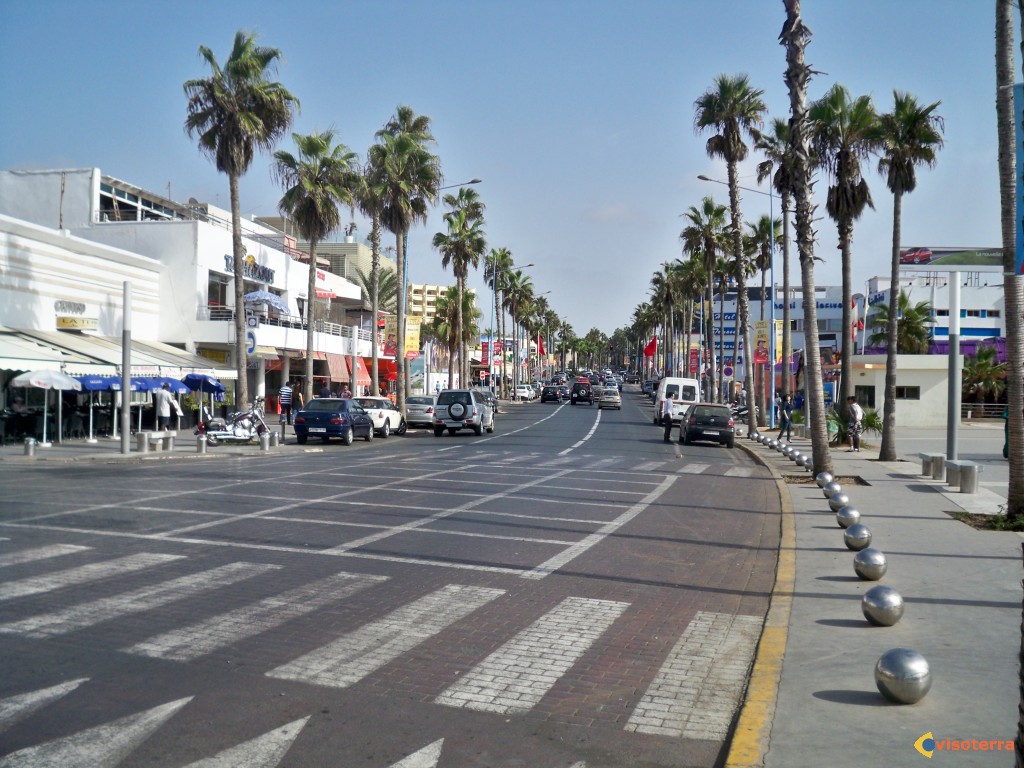